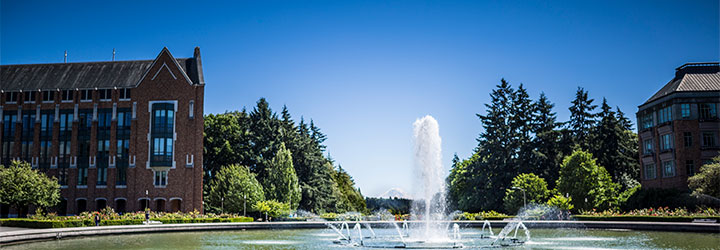 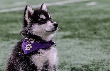 More Graph Algorithms
Data Structures and Algorithms
Announcements
Talk on technical interviews today!Gugenheim 220 at 1:10 PM.

Para Exercise feedback soon.
P2 Feedback (hopefully) Saturday.
Announcements
Please fill out course evaluations.
They’ll be helpful for me.

They’ll also be helpful for CSE/future students.
Balancing preparing you for future courses and not overworking you is hard.
Tell us the parts of the quarter that were particular pain points.
Minimum Spanning Trees
It’s the 1920’s. Your friend at the electric company needs to choose where to build wires to connect all these cities to the plant.
B
6
3
E
2
1
C
10
A
9
5
7
4
D
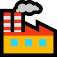 8
She knows how much it would cost to lay electric wires between any pair of locations, and wants the cheapest way to make sure electricity from the plant to every city.
Prim’s Algorithm
Running time: 
O(|V| log |V| + |E| log |V|)
Connected Component
Connected Component – A set of vertices such that
There is a path between every pair of vertices
If you added any other vertex to the set, there would not be a path between every pair of vertices.
{A,B,C,D} is not a connected component (could add E)
{F,G,H} and {A,B,C,D,E} are connected components.
E
D
B
G
H
A
F
C
Kruskal’s Algorithm
KruskalMST(Graph G) 
   initialize each vertex to be a connected component
	sort the edges by weight
	foreach(edge (u, v) in sorted order){
		if(u and v are in different components){
			add (u,v) to the MST
			Update u and v to be in the same component
		}
	}
Union-Find Crash Course
Union-Find ADT
aka Disjoint Sets
Represents…well…disjoint sets.
state
Set of Sets
Disjoint: No element appears in multiple sets
No required order
Each set has representative
behavior
makeSet(x) – creates a new set where the only member (and the representative) is x.
findSet(x) – looks up the set containing element x, returns representative of that set
union(x, y) – combines set containing x and set containing y. Picks new representative.
Union-Find Running Time
We don’t have time to talk about an implementation.
Here’s the important thing:
Can do these operations in:
Using Union-Find
Have each disjoint set represent a connected component.
How do you see if two vertices are in the same component?
 


What happens when you add an edge?
Using Union-Find
Have each disjoint set represent a connected component.
How do you see if two vertices are in the same component?
 find() on both
The representatives are the same if and only if the components are the same.
What happens when you add an edge?
Union the two components
Now With Disjoint Sets
KruskalMST(Graph G) 
   foreach(Vertex v){ makeSet(v) }
	sort the edges by weight
	foreach(edge (u, v) in sorted order){
		if(find(u) != find(v)){
			add (u,v) to the MST
			union(u,v) 		
		}
	}
Try it Out
50
G
6
B
2
3
E
4
5
C
A
9
2
7
7
F
D
8
Some Extra Comments
Prim was the employee at Bell Labs in the 1950’s
The mathematician in the 1920’s was Boruvka
He had a different also greedy algorithm for MSTs.
Boruvka’s algorithm is trickier to implement, but is useful in some cases.
In particular it’s the basis for fast parallel MST algorithms.
There’s at least a fourth greedy algorithm for MSTs…
If all the edge weights are distinct, then the MST is unique.
If some edge weights are equal, there may be multiple spanning trees. Prim’s/Kruskal’s are only guaranteed to find you one of them.
Aside: A Graph of Trees
A tree is an undirected, connected, and acyclic graph.
How would we describe the graph Kruskal’s builds?
It’s not a tree until the end.

It’s a forest!
A forest is any undirected and acyclic graph
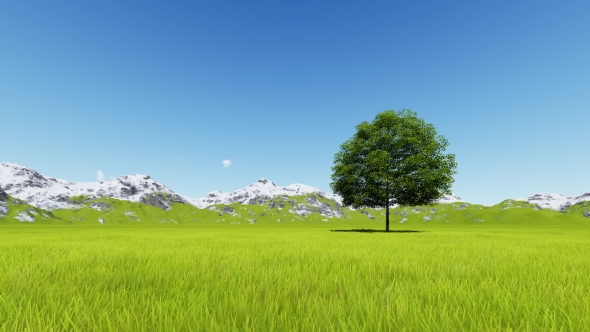 EVERY TREE IS A FOREST.
Topological Sort
Problem 1: Ordering Dependencies
Today’s next problem: Given a bunch of courses with prerequisites, find an order to take the courses in.
CSE 331
Math 126
CSE 143
CSE 142
CSE 311
CSE 332
Problem 1: Ordering Dependencies
Given a directed graph G, where we have an edge from u to v if u must happen before v.
Can we find an order that respects dependencies?
Given: a directed graph G
Find: an ordering of the vertices so all edges go from left to right.
Topological Sort (aka Topological Ordering)
Uses: 
Compiling multiple files
Graduating.
Topological Ordering
A course prerequisite chart and a possible topological ordering.
CSE 331
Math 126
CSE 143
CSE 142
CSE 311
CSE 332
Math 126
CSE 331
CSE 332
CSE 311
CSE 142
CSE 143
Can we always order a graph?
Can you topologically order this graph?
A
B
C
Directed Acyclic Graph (DAG)
A directed graph without any cycles.
A graph has a topological ordering if and only if it is a DAG.
[Speaker Notes: 3:00]
Ordering a DAG
Does this graph have a topological ordering? If so find one.
C
D
A
B
E
Ordering a DAG
Does this graph have a topological ordering? If so find one.
C
D
A
B
E
If a vertex doesn’t have any edges going into it, we can add it to the ordering.
More generally, if the only incoming edges are from vertices already in the ordering, it’s safe to add.
How Do We Find a Topological Ordering?
TopologicalSort(Graph G, Vertex source) 
   count how many incoming edges each vertex has
	Collection toProcess = new Collection()
	foreach(Vertex v in G){
		if(v.edgesRemaining == 0)
			toProcess.insert(v)
   }
	topOrder = new List() 	
	while(toProcess is not empty){
   		u = toProcess.remove()
		topOrder.insert(u)
		foreach(edge (u,v) leaving u){
		 	v.edgesRemaining--
			if(v.edgesRemaining == 0)
				toProcess.insert(v)
		}
	}
What’s the running time?
TopologicalSort(Graph G, Vertex source) 
   count how many incoming edges each vertex has
	Collection toProcess = new Collection()
	foreach(Vertex v in G){
		if(v.edgesRemaining == 0)
			toProcess.insert(v)
   }
	topOrder = new List() 	
	while(toProcess is not empty){
   		u = toProcess.remove()
		topOrder.insert(u)
		foreach(edge (u,v) leaving u){
		 	v.edgesRemaining--
			if(v.edgesRemaining == 0)
				toProcess.insert(v)
		}
	}
Strongly Connected Components
[Speaker Notes: 12:30]
Directed Graph Connectedness
Strongly Connected: Can get from every vertex to every other and back!
Weakly Connected: Could get from every vertex to every other and back, if you ignore the direction on edges.
A
A
A
D
D
D
E
E
E
Disconnected: Can’t get from every vertex to every other and back, even if you ignore the direction on edges.
B
B
B
C
C
C
Strongly Connected Components
A
D
E
A set of vertices C such that every pair of vertices in C is connected via some path in both directions, and there is no other vertex which is connected to every vertex of C in both directions.
Strongly Connected Component
B
C
SCCs: {A}, {B,C,D,E}
Strongly Connected Components Problem
K
A
B
D
E
C
F
J
Strongly Connected Components Problem
{A}, {B}, {C,D,E,F}, {J,K}
K
A
B
D
E
C
F
J
Given: A directed graph G
Find: The strongly connected components of G
Strongly Connected Components Problem
SCC Algorithm
Ok. How do we make a computer do this?
You could: 
run a BFS from every vertex, 
For each vertex record what other vertices it can get to 
and figure it out from there. 
But you can do better. There’s actually an O(|V|+|E|) algorithm!
An Important Subroutine
There’s a second way to traverse a graph.
Depth First Search
Won’t find you shortest paths
But does produce interesting information about what vertices you can reach.
Depth First Search (DFS)
BFS uses a queue to order which vertex we move to next
Gives us a growing “frontier” movement across graph
Can you move in a different pattern? What if you used a stack instead?
bfs(graph) 
   toVisit.enqueue(first vertex)
	mark first vertex as visited
   while(toVisit is not empty) 
      current = toVisit.dequeue()
      for (V : current.neighbors())
         if (v is not visited) 
            toVisit.enqueue(v)
			  mark v as visited
      finished.add(current)
dfs(graph) 
   toVisit.push(first vertex)
	mark first vertex as visited
   while(toVisit is not empty) 
      current = toVisit.pop()
      for (V : current.neighbors())
         if (V is not visited) 
            toVisit.push(v)
			  mark v as visited
      finished.add(current)
Depth First Search
dfs(graph) 
   toVisit.push(first vertex)
	mark first vertex as visited
   while(toVisit is not empty) 
      current = toVisit.pop()
      for (V : current.neighbors())
         if (V is not visited) 
            toVisit.push(v)
			  mark v as visited
      finished.add(current)
G
A
B
H
F
E
D
C
I
Current node:
Stack:
Finished:
D
C
B
E
I
H
G
F
A
B
E
H
G
F
I
C
D
J
F
B
C
D
A
E
G
H
I
DFS
SCC Algorithm
Ok. How do we make a computer do this?
You could: 
run a BFS from every vertex, 
For each vertex record what other vertices it can get to 
and figure it out from there. 
But you can do better. There’s actually an O(|V|+|E|) algorithm!
SCC Algorithm
I only want you to remember two things about the algorithm: 
It is an application of depth first search. 
It runs in linear time
The problem with running a [B/D]FS from every vertex is you recompute a lot of information.
The time a vertex is popped off the stack in (recursive) DFS contains a “smart” ordering to do a second DFS where you don’t need to recompute that information.
SCC Algorithm
If we run a DFS from A and another one from B, we’ll go through almost the entire graph twice. 
Starting at J or K and moving from “right to left” will let us avoid recomputation.
Details at end of this slide deck. 
For the final, we might ask you to find Strongly Connected Components, but won’t require you use the algorithm.
K
A
B
D
E
C
F
J
Why Find SCCs?
Graphs are useful because they encode relationships between arbitrary objects.
Let’s build a new graph out of the SCCs! Call it H
Have a vertex for each of the strongly connected components
Add an edge from component 1 to component 2 if there is an edge from a vertex inside 1 to one inside 2.
D
B
E
A
K
1
2
F
C
J
4
3
Why Find SCCs?
That’s awful meta. Why?
This new graph summarizes reachability information of the original graph. 
I can get from A (of G) in 1 to F (of G) in 3 if and only if I can get from 1 to 3 in H.
D
B
E
A
K
1
2
F
C
J
4
3
Why Must H Be a DAG?
H is always a DAG (do you see why?).
Takeaways
Finding SCCs lets you collapse your graph to the meta-structure.If (and only if) your graph is a DAG, you can find a topological sort of your graph.
Both of these algorithms run in linear time.
Just about everything you could want to do with your graph will take at least as long.
You should think of these as “almost free” preprocessing of your graph. 
Your other graph algorithms only need to work on 
topologically sorted graphs and 
strongly connected graphs.
A Longer Example
The best way to really see why this is useful is to do a bunch of examples. 
You’d need to take 421 first. The second best way is to see one example right now...
This problem doesn’t look like it has anything to do with graphs 
no maps
no roads
no social media friendships
Nonetheless, a graph representation is the best one.
[Speaker Notes: 24:00]
Example Problem: Final Creation
We have a list of types of problems we might want to put on the final. 
ForkJoin code, Hash tables, B-Trees, Graphs,…
To try to make you all happy, we might ask for your preferences. Each of you gives us two preferences of the form “I [do/don’t] want a [] problem on the final” *
We’ll assume you’ll be happy if you get at least one of your two requests.
Given: A list of 2 preferences per student.
Find: A set of questions so every student gets at least one of their preferences (or accurately report no such question set exists).
Final Creation Problem
*This is NOT how I’m making the final.
Final Creation: Take 1
Final Creation: Take 2
Each student introduces new relationships for data:
Let’s say your preferences are in the top table:
Yes! 
Hash
Yes! BTree
Yes!
graph
Yes!FJ
NOgraph
NO FJ
NO BTree
NOHash
If we don’t include a B-Trees, can you still be happy?
If we do include a hash tables can you still be happy?
Final Creation: Take 2
Each student introduces new relationships for data:
Let’s say your preferences are represented by this table:
Yes! 
Hash
Yes! BTree
Yes!
graph
Yes!FJ
NOgraph
NO FJ
NO BTree
NOHash
If we don’t include a B-Trees, can you still be happy?
If we do include a hash tables can you still be happy?
Final Creation: Take 2
Hey we made a graph!
What do the edges mean? 
We need to avoid an edge that goes TRUE THING  FALSE THING
Let’s think about a single SCC of the graph.
NO E
NO C
NO B
YesB
YesA
Final Creation: SCCs
The vertices of a given SCC must either be all true or all false.
Algorithm Step 1: Run SCC on the graph. Check that each question-type-pair are in different SCC.
Now what? Every SCC gets the same value. 
Treat it as a single object! 
We want to avoid edges from true things to false things. 
“Trues” seem more useful for us at the end. 
Is there some way to start from the end?
YES! Topological Sort
Making the Final
Algorithm:Make the requirements graph.
Find the SCCs.
If an SCC has including and not including a problem, no final is possible.
Run topological sort on the graph of SCC. 
Starting from the end:
 if everything in a component is unassigned, set them to true, and set their opposites to false.
 Else If one thing in a component is assigned, assign the same value to the rest of the nodes in the component and the opposite value to their opposites.
Making The Final
This works!!
The proof is a bit more involved. Just trust me.
How fast is it? 
O(Q + S). That’s a HUGE improvement.
Some More Context
The Final Making Problem was a type of “Satisfiability” problem.
We had a bunch of variables (include/exclude this question), and needed to satisfy everything in a list of requirements. 
SAT is a general way to encode lots of hard problems.
Because every requirement was “do at least one of these 2” this was a 2-SAT instance.

What happens if we change the 2 to a 3?
The problem is very different. We’ll pick up that idea Monday.
Optional Content: Strongly Connected Components Algorithm
Efficient SCC
We’d like to find all the vertices in our strongly connected component in time corresponding to the size of the component, not for the whole graph.
We can do that with a DFS (or BFS) as long as we don’t leave our connected component.
If we’re a “sink” component, that’s guaranteed. I.e. a component whose vertex in the meta-graph has no outgoing edges. 
How do we find a sink component? We don’t have a meta-graph yet (we need to find the components first)
DFS can find a vertex in a source component, i.e. a component whose vertex in the meta-graph has no incoming edges. 
That vertex is the last one to be popped off the stack in the recursive version of DFS.
So if we run DFS in the reversed graph (where each edge points the opposite direction) we can find a sink component.
Efficient SCC
So from a DFS in the reversed graph, we can use the order vertices are popped off the stack to find a sink component (in the original graph).
Run a DFS from that vertex to find the vertices in that component in size of that component time.
Now we can delete the edges coming into that component.
The last remaining vertex popped off the stack is a sink of the remaining graph, and now a DFS from them won’t leave the component. 
Iterate this process (grab a sink, start DFS, delete edges entering the component).
In total we’ve run two DFSs. (since we never leave our component in the second DFS).
More information, and pseudocode:
https://en.wikipedia.org/wiki/Kosaraju%27s_algorithm